CSE 121 Lesson 16:Array Patterns
Matt Wang & Brett Wortzman
Autumn 2024
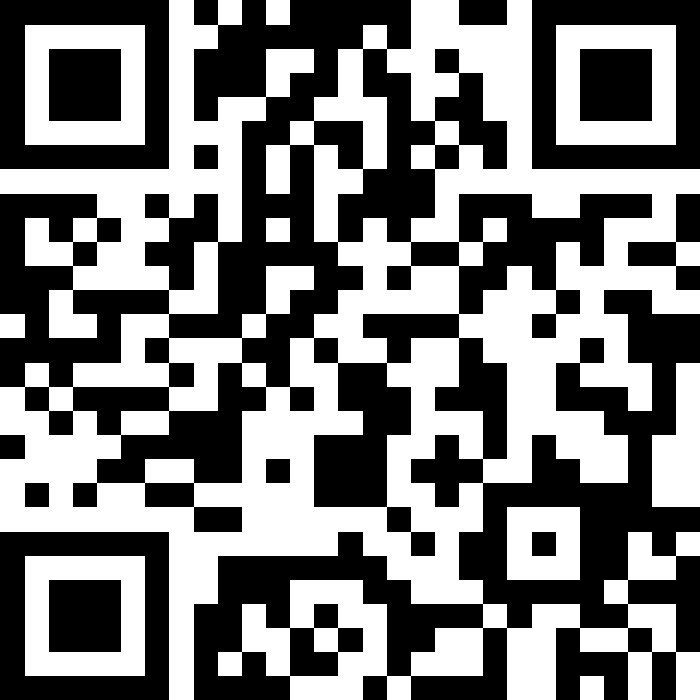 TAs:
sli.do #cse121
Today’s playlist:121 24au lecture tunes
Announcements & Reminders
C3 due tonight (Wednesday, November 20) at 11:59pm
Quiz 2 in section tomorrow (Thursday, November 21)
Final Exam: Wednesday, December 11, 12:30pm-2:20pm
More details on Friday
Lesson 17 - Winter 2024
2
(PCM) Your Questions on Arrays!
“Do all array problems follow the similar base pattern as the one's provided in the previous slide?”

“How do you resize an array when you need to add elements?”

“Is there an easy way to combine two arrays that were created previously into a new array in a specific unknown order?”
Lesson 17 - Winter 2024
3
(PCM) Your Questions on Arrays!
“How are 2D array patterns different from 1D array patterns?”

“Could I declare an array of multiple data types using the Object[] class?”
“Can arrays of arrays have arrays?”
Lesson 17 - Winter 2024
4
(PCM) Counting Elements that Meet a Condition
public static int evenLength(String[] list) {
    int countEven = 0;
    for (int i = 0; i < list.length; i++) {
        if (                                  ) {
            countEven++;
        }
    }
    return countEven;
}
Lesson 17 - Winter 2024
5
(PCM) Modifying Elements of an Array
public static void clamp(int min, int max, int[] list) {
    for (int i = 0; i < list.length; i++) {
        if (                  > max) {
                            = max;
        } else if (                   < min) {
                            = min;
        }
    }
}
Lesson 17 - Winter 2024
6
(PCM) Searching for an Element
public static int indexOfIgnoreCase(String phrase, String[] list) {
    for (int i = 0; i < list.length; i++) {
        if (                                       ) {
            return          ;
        }
    }
    return          ;
}
Lesson 17 - Winter 2024
7
(PCM) Shifting Elements
public static void rotateRight(double[] list) {
    double lastElement = list[list.length - 1];
    for (int i = list.length - 1; i > 0; i--) {
        list[i] = list[i - 1];
    }
    
}
Lesson 17 - Winter 2024
8
(PCM) Looking at Multiple Elements in an Array
public static boolean isPalindrome(int[] list) {
    for (int i = 0; i < list.length / 2; i++) {
        if (list[i] != list[list.length - 1 - i]) {
            return            ;
        }
    }
    return           ;
}
Lesson 17 - Winter 2024
9
(PCM) Array of Counters or "Tallying"
public static int[] numCount(Scanner input) {
    int[] counts =               ;
    while (input.hasNextInt()) {
        int num = input.nextInt();
    }
    return counts;
}
Lesson 17 - Winter 2024
10
(PCM) Common Ideas in Array Patterns
Loop bounds
Direction of traversal
Indexing into an array
Lesson 17 - Winter 2024
11